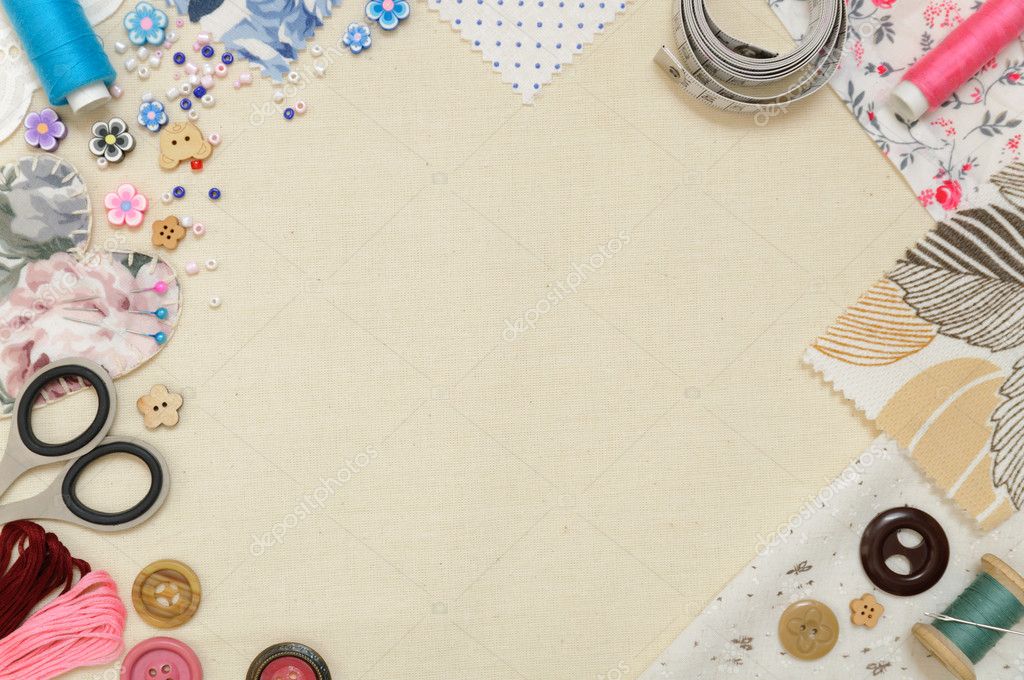 Проект «Школа юного дизайнера»
Выполнили: Волонтёрский отряд Ивановского промышленно-экономического колледжа
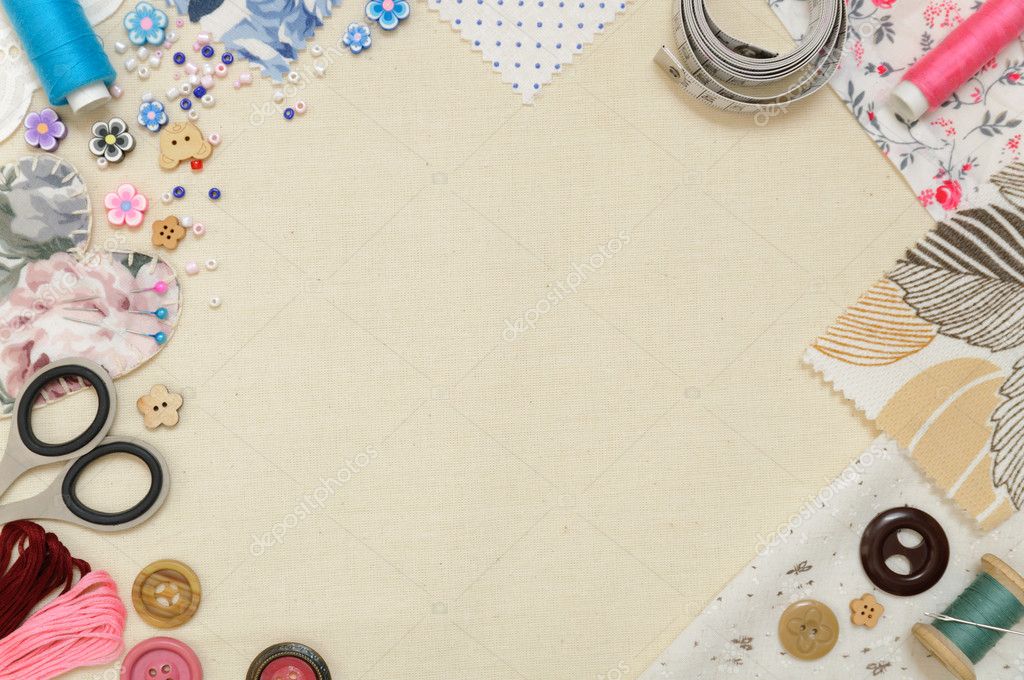 Цель проекта: 
1)	помощь детям, обучающимся в ОГКОУ Ивановский детский дом «Ровесник», в процессе социализации, путём общения с волонтёрами и работой в группе
2)	помощь в развитии творческих способностей, нестандартного мышления в процессе создания костюмов из подручных материалов
3)	обучение конструированию и пошиву швейных изделий детей, обучающихся в ОГКОУ Ивановский детский дом «Ровесник»
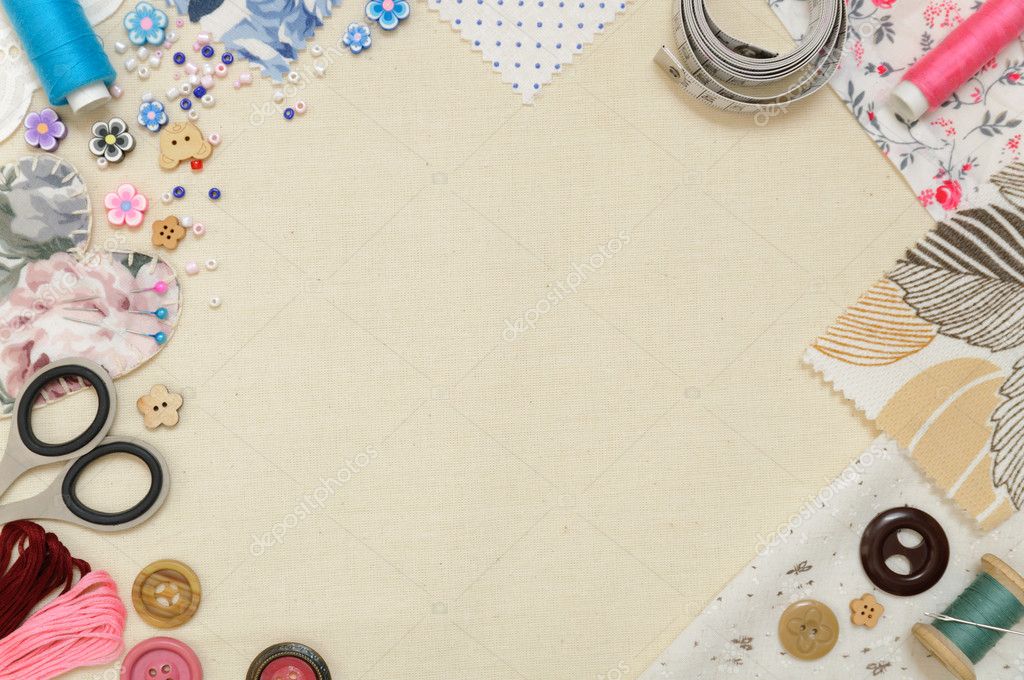 Задачи:
1)	провести лекцию для учащихся ОГКОУ Ивановский детский дом «Ровесник» о процессе создания костюма.
2)	сформировать команду из учащихся ОГКОУ «Ровесник» для создания костюма, определить роли в команде.
3)	Совместно с учащимися создать эскиз будущего костюма.
4)	Совместно с учащимися сшить костюм по разработанному эскизу.
5)	Провести показ коллекции.
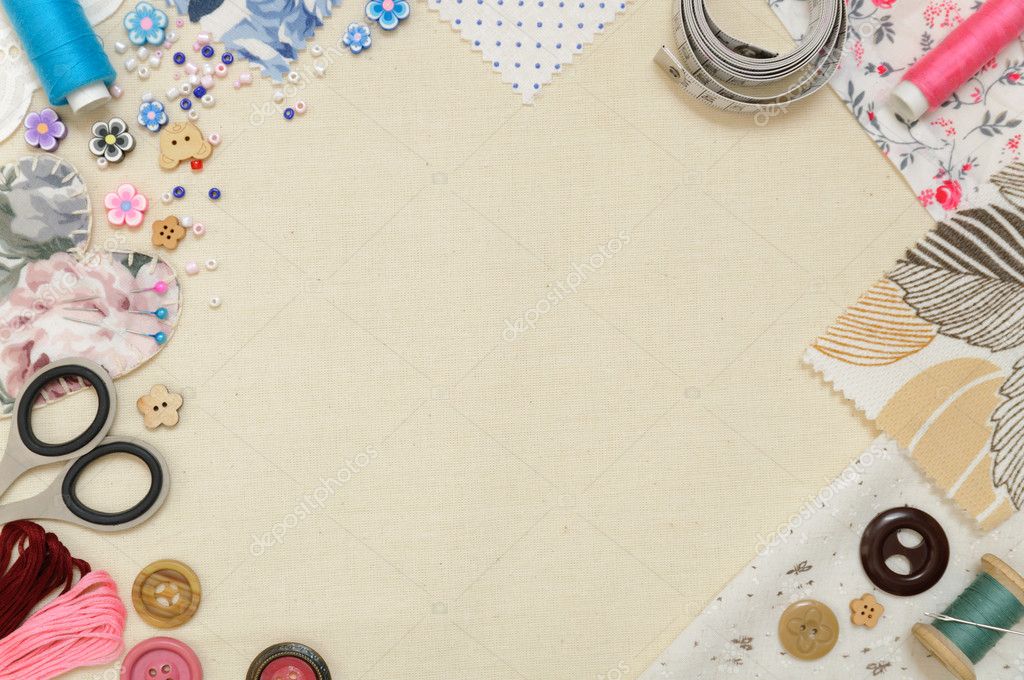 Содержание проекта
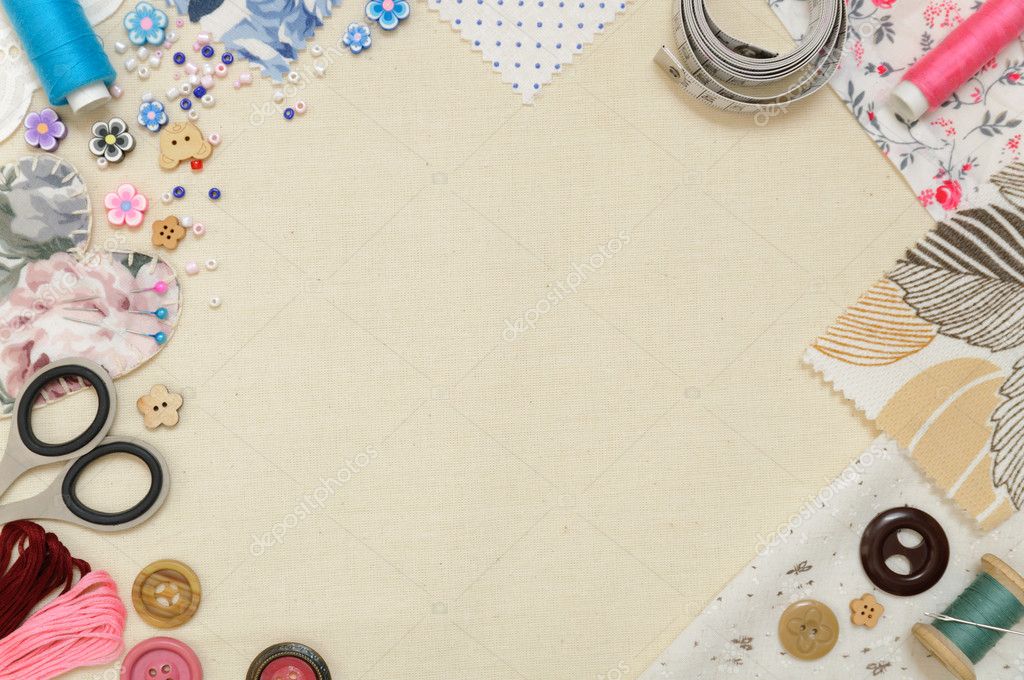 В дни, согласованный с администрацией ОГКОУ Ивановский детский дом «Ровесник», студентки-волонтёры Ивановского промышленно-экономического колледжа будут проводить занятия с ребятами, на которых познакомят их с процессом создания костюма, а также подготовят с ними коллекцию костюмов из подручных материалов к Новому году.
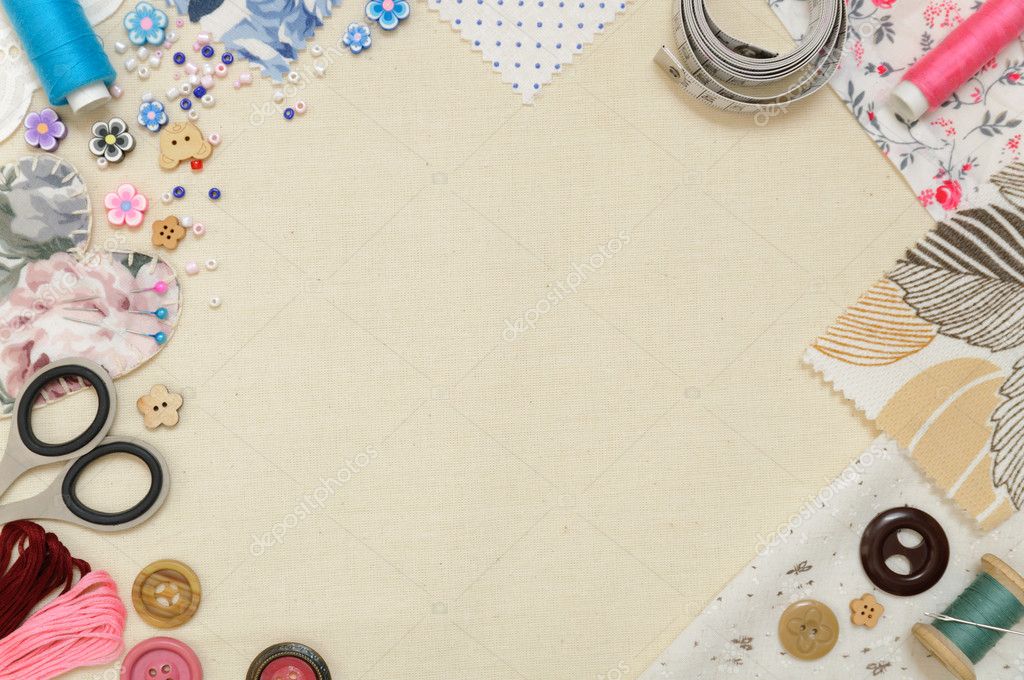 Весь процесс состоит из этапов:
Знакомство
Создание эскиза
Создание костюма
Показ коллекции
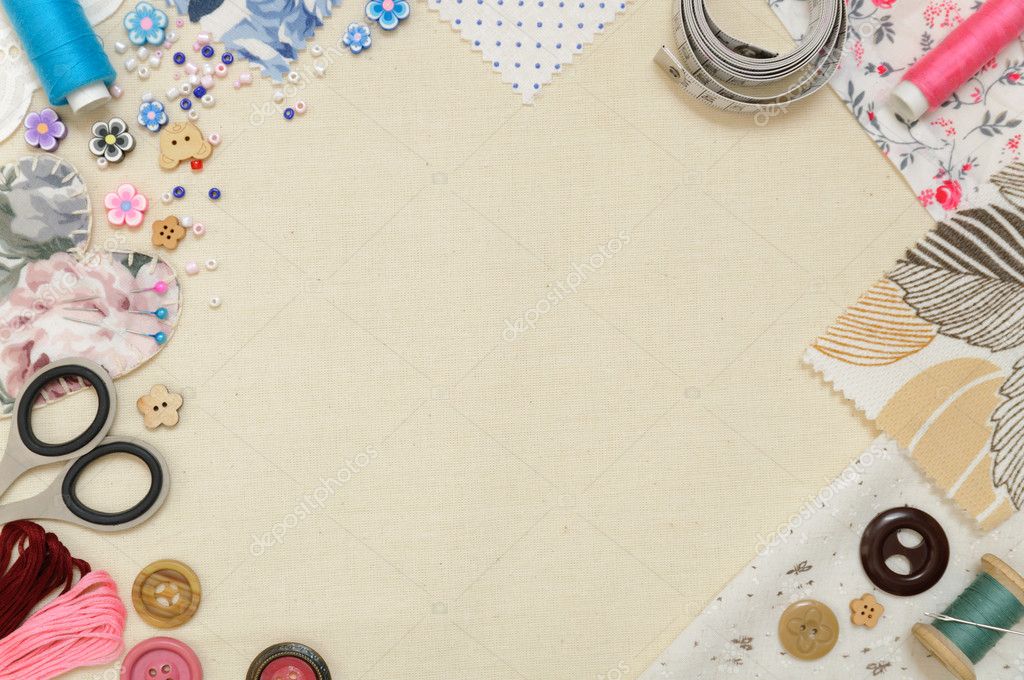 Результатом данного проекта станет создание коллекции новогодних нарядов из подручных материалов, показ этой коллекции, а также более развитые коммуникативные и творческие навыки учащихся ОГКОУ Ивановский детский дом «Ровесник».
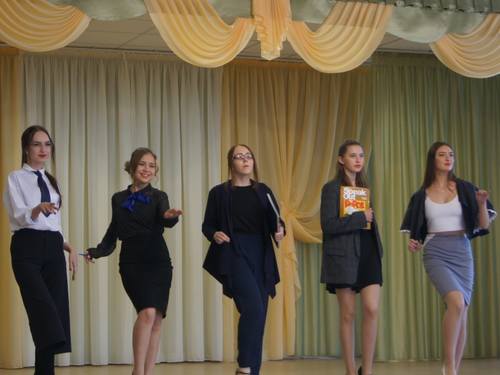 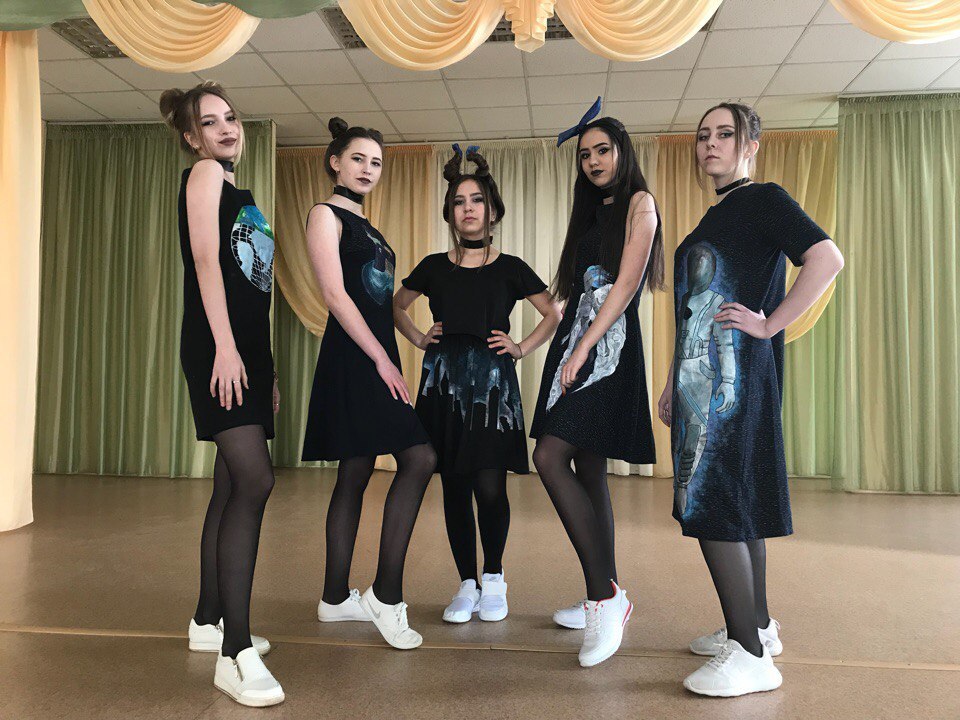